LVMs and EM Algorithm (contd), Variational Inference
CS772A: Probabilistic Machine Learning
Piyush Rai
2
2
Expectation Maximization
Latent variables
Data
Computing the CP of latent variables
Maximizing the expected CLL
3
Gaussian Mixture Model (GMM)
EM would give simpler updates
4
GMM then is just like generative classification with Gaussian class conditionals
multinoulli
Gaussian
In general, in models with probability distributions from the exponential family, the MLE problem will usually have a simple analytic form
Also, due to the form of the likelihood (Gaussian) and prior (multinoulli), the MLE problem had a nice separable structure after taking the log
5
EM for Gaussian Mixture Model (GMM)
“Soft-clustering”
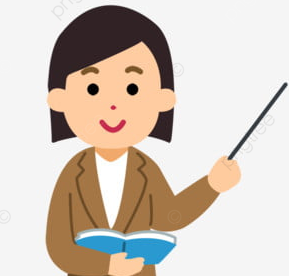 6
EM for GMM: The Full Algorithm
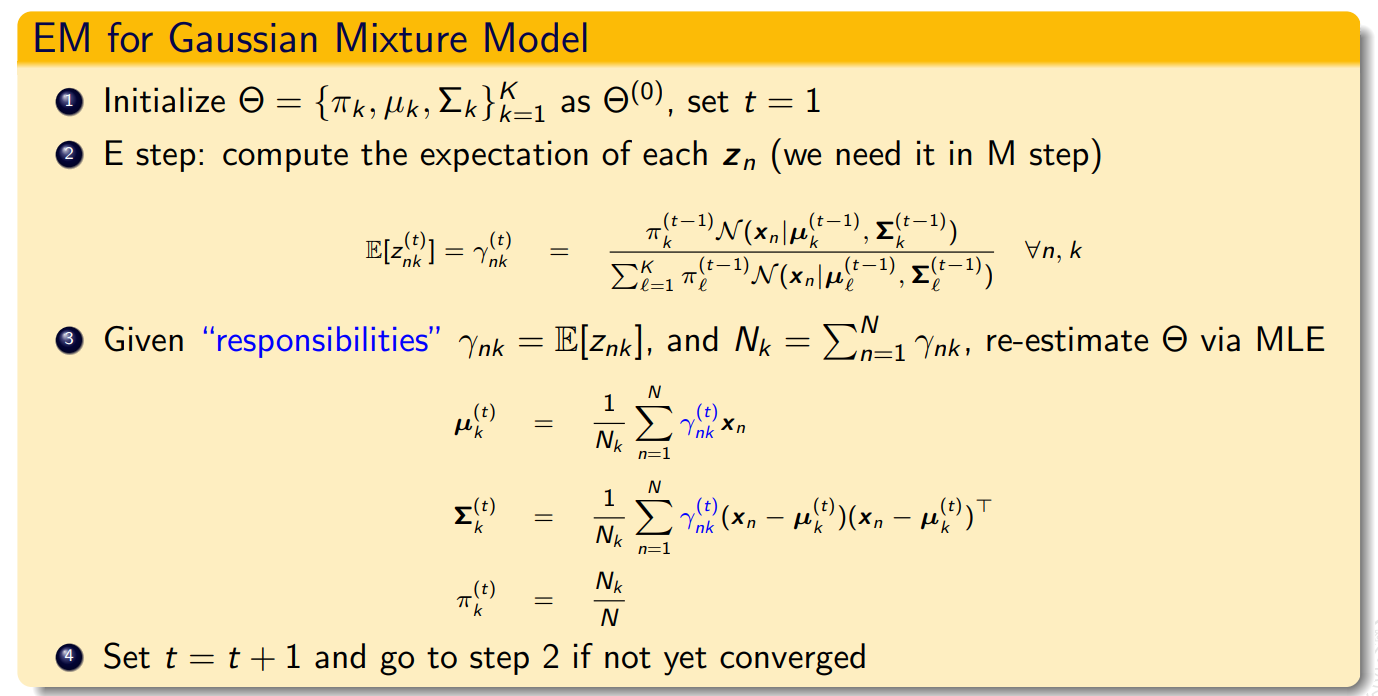 Accounts for fraction of points in each cluster
Accounts for cluster shapes (since each cluster is a Gaussian
M-step:
7
Bayesian Linear Regression (Revisited)
Many ways to optimize the marginal likelihood in MLE-II, e.g., gradient descent
MLE-II
Expected CLL
Data
EM
8
EM for Bayesian Linear Regression
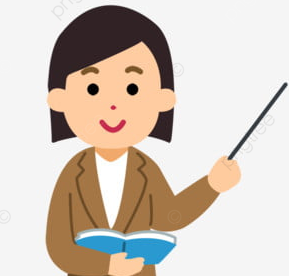 9
MLE-II for Bayesian Lin. Reg.
10
An algorithm for MLE-II for Bayesian Lin. Reg.
In each iteration, we need to compute the eigenvalues
where
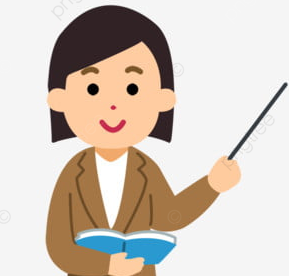 Note that this MLE-II procedure for Bayesian linear regression looks very similar to the EM algo for BLR
11
EM: Some other examples
An example of semi-supervised learning
This part is like GMM, thus EM can be used
12
EM when CP and/or expectation is intractable
13
EM: Some Final Comments
Results in Monte-Carlo EM
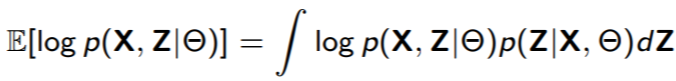 14
Variational Inference (VI)
This setting is just one example. VI is applicable in more general and more complex probabilistic models with and without latent variables
15
Variational Inference (VI)
Name “variational” comes from Physics and refers to problems where we are optimizing functions of distributions (here the function is the KL divergence)
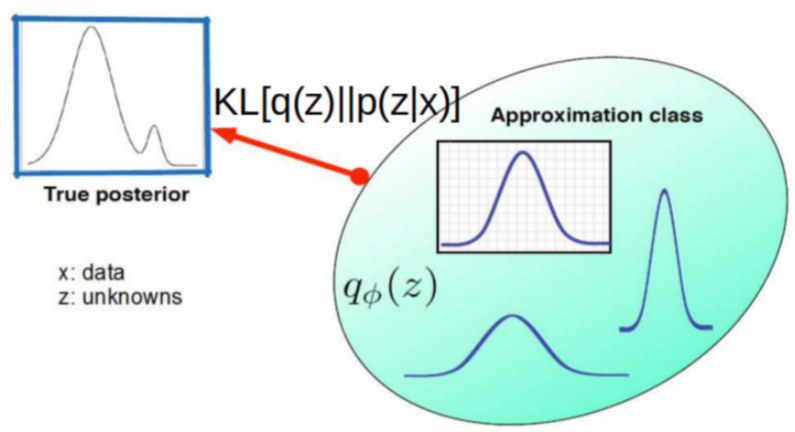 16
Variational Inference (VI)
17
The ELBO
18
Maximizing the ELBO